Beam Test Possibilities in Japan
Tatsushi NAKAMOTO
KEK
Feb. 15, 2012
Radiation Effects in Superconducting Magnet Materials (RESMM'12)
1
Necessary Irradiation Source
IT Quads. for HL-LHC
Mean energies of the particles are rather higher. 
Effect of pions, kaons, muons. fragments?
 NO (a few?) facilities to simulate the radiation parameters perfectly.

	Evaluation using by available facilities. >> Scaling is essentially necessary.
Feb. 15, 2012
Radiation Effects in Superconducting Magnet Materials (RESMM'12)
2
Facilities for Materials Irradiation
Sources of irradiation for SC magnet materials
Neutrons: Nuclear reactors (> 0.1 MeV), 14 MeV n by DT
Protons: Accelerators
Electrons: Accelerators
Gamma rays: 60Co , etc
Pions: ???
Ions (high energy): ???
Some Requirements
Sample size (irradiation area): > 10 mm*10 mm, t > 1 mm
			Criteria(?): Ep > 10 MeV, Ee > ~MeV
Spatial uniformity: function of scanning in accelerators.
Fuence or absorbed dose in acceptable machine time: 1022 p/m2, > 10 MGy
Sample environment: temperature, ambient gas or vacuum
				Trade-off: irradiation temperature or fluence
Allowable limit of radioactivity
Evaluation apparatuses
Feb. 15, 2012
Radiation Effects in Superconducting Magnet Materials (RESMM'12)
3
Fukushima Daiichi Nuclear Power Plant
Overview of Facilities in Japan
J-PARC & JAEA Tokai
JAEA Takasaki
KEK
IFMIF R&D ??
JAEA Oarai
(JMTR) & IMR
RIKEN
Narita
Airport
Facilities in East Japan were damaged by the earthquake at March 11, 2012.
But most of them have been recovered.
KURRI
Feb. 15, 2012
Radiation Effects in Superconducting Magnet Materials (RESMM'12)
4
JAEA Tokai: Tandem Accelerator
Operation restarted at Sep. 2011.
Proton: 1 μA at 33 MeV, 1.5 μA at 15 MeV.
Other ions acceleration by booster is possible.
Scanning by electro static deflectors (x-y) at R2 beam line: 10 x 10 mm2
Allowable unsealed radioactivity: 1 MBq for usual nulclides.
Usage Fee: 50 kJYen/d
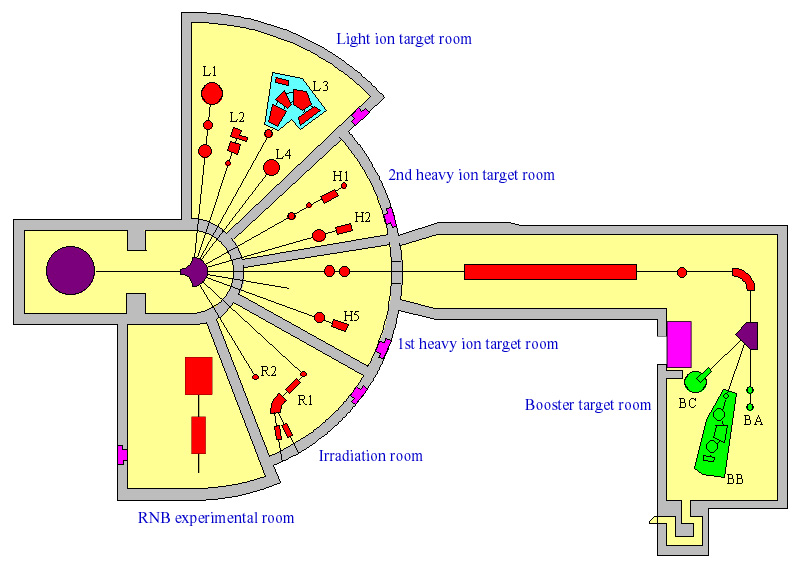 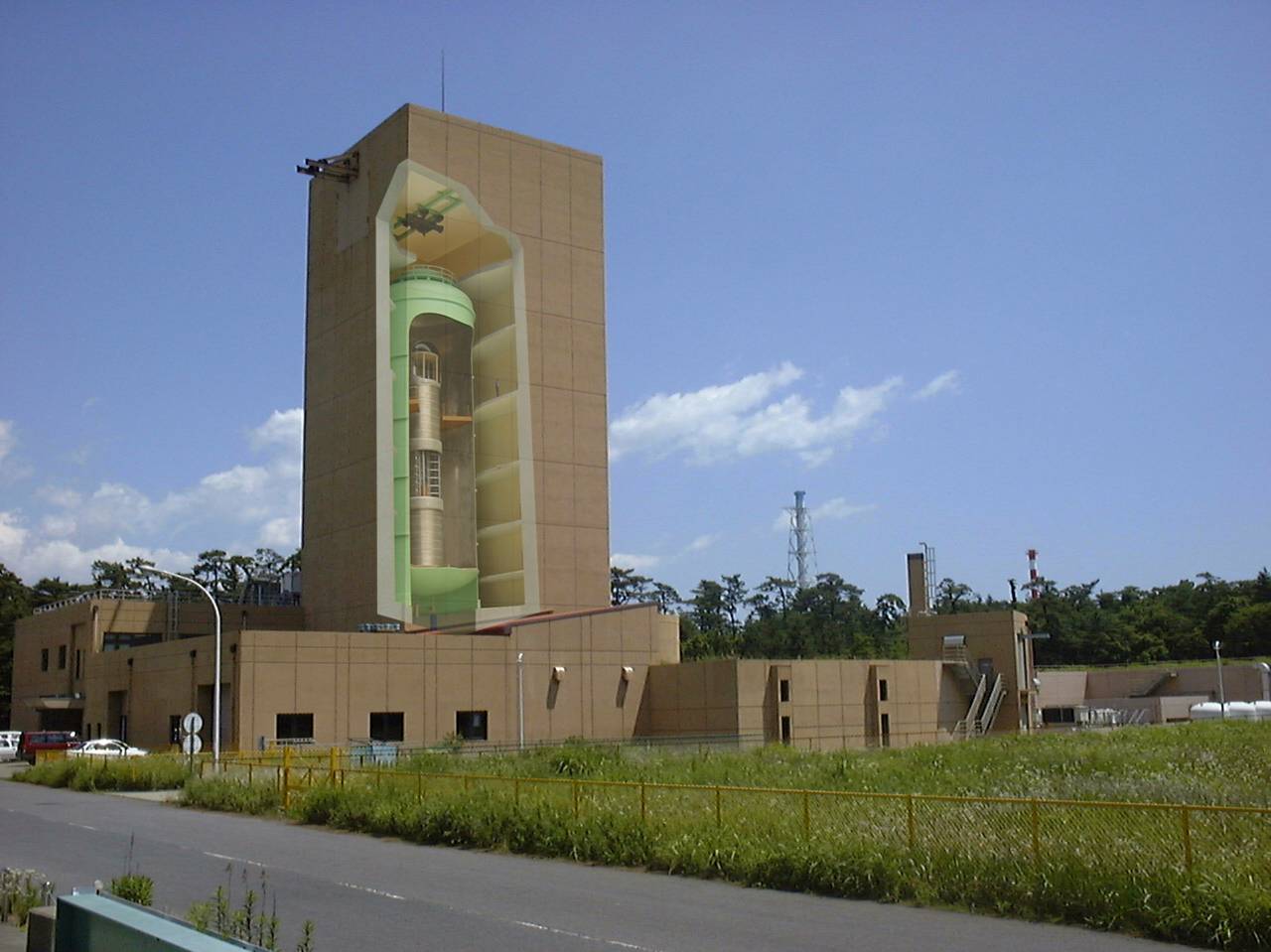 To be renovated.
Top view of exp. rooms
Feb. 15, 2012
Radiation Effects in Superconducting Magnet Materials (RESMM'12)
5
JAEA Tokai: Tandem Accelerator(2)
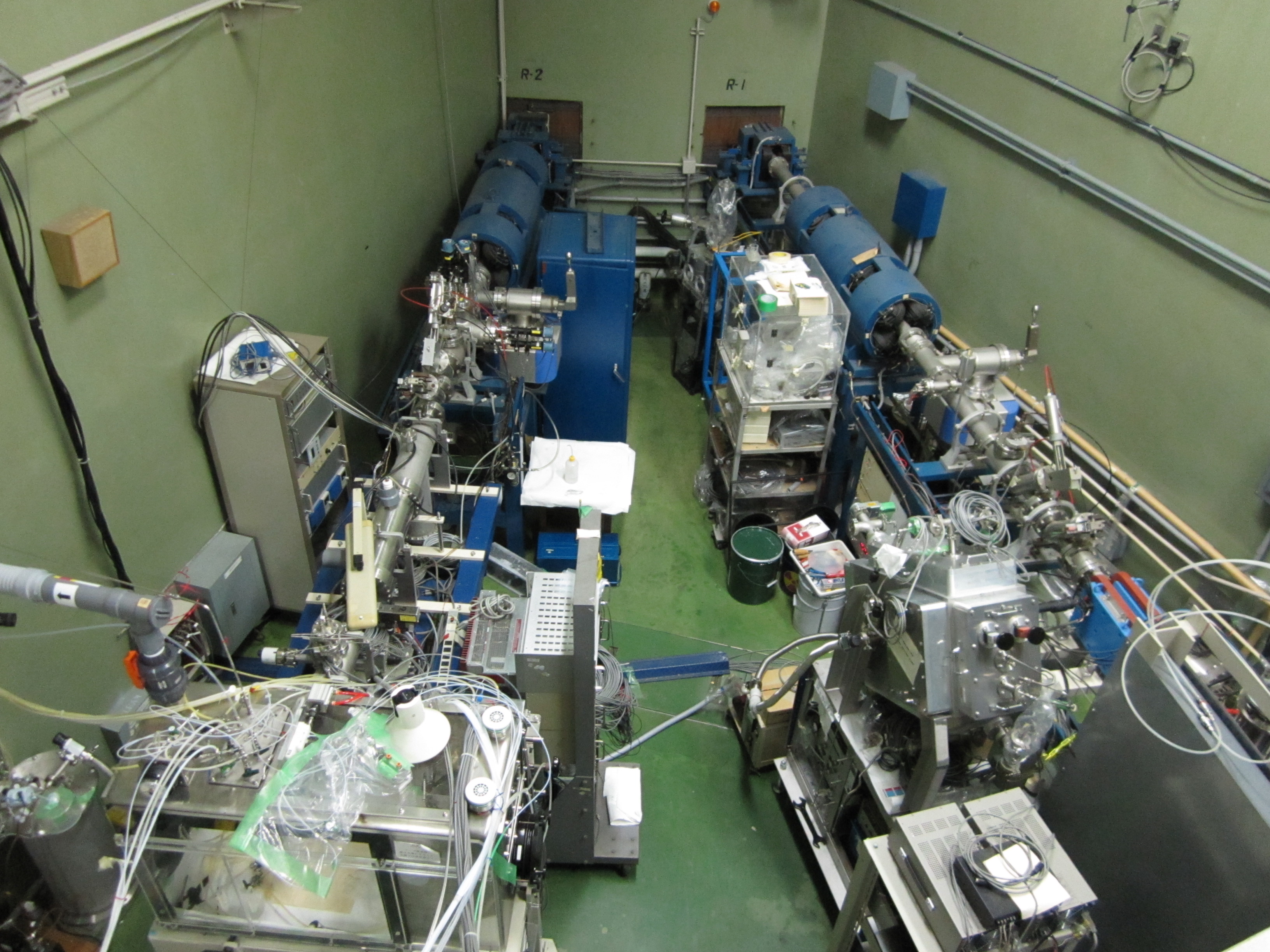 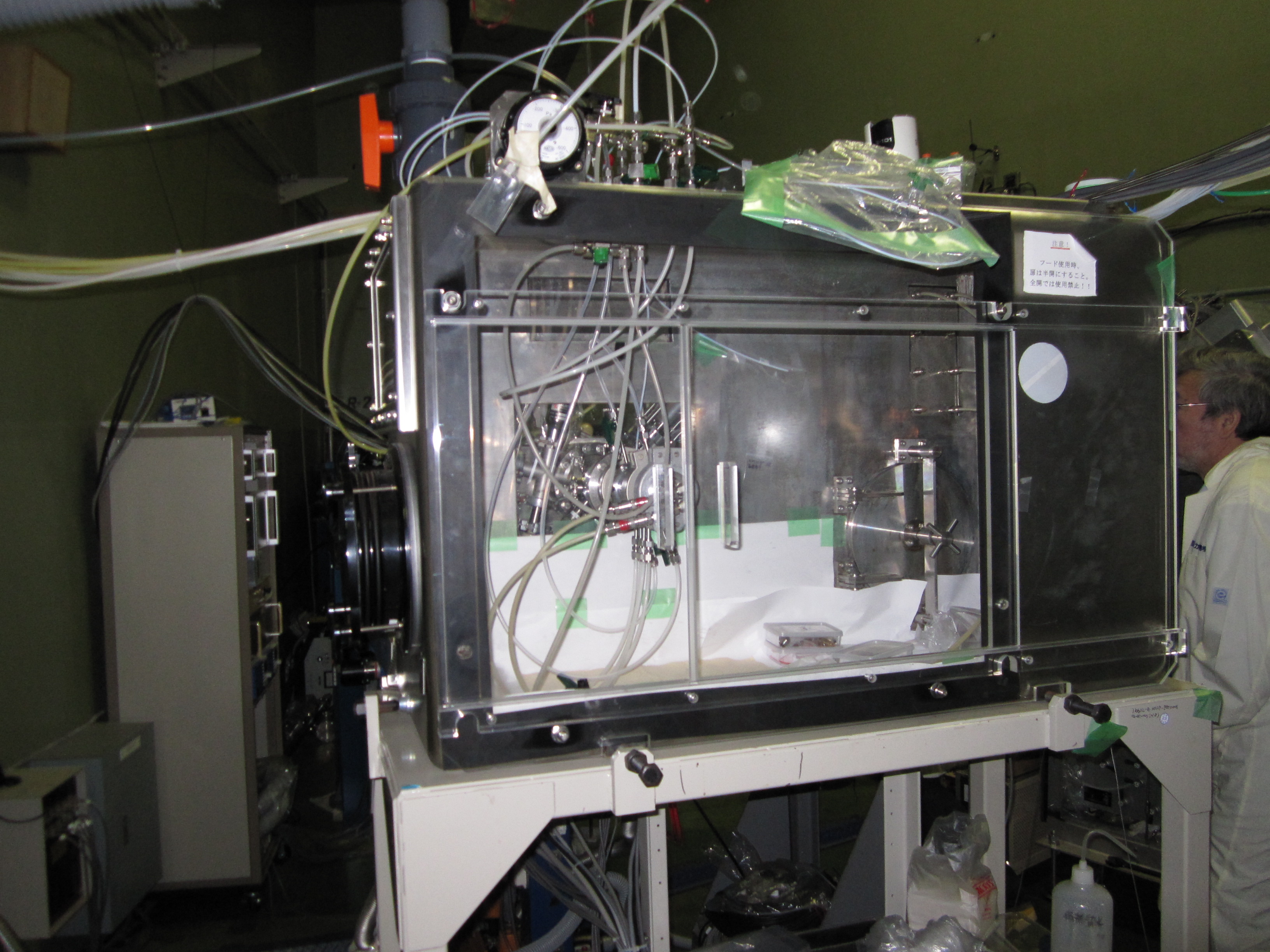 R2 beam line
Drafter.
Target chamber inside.
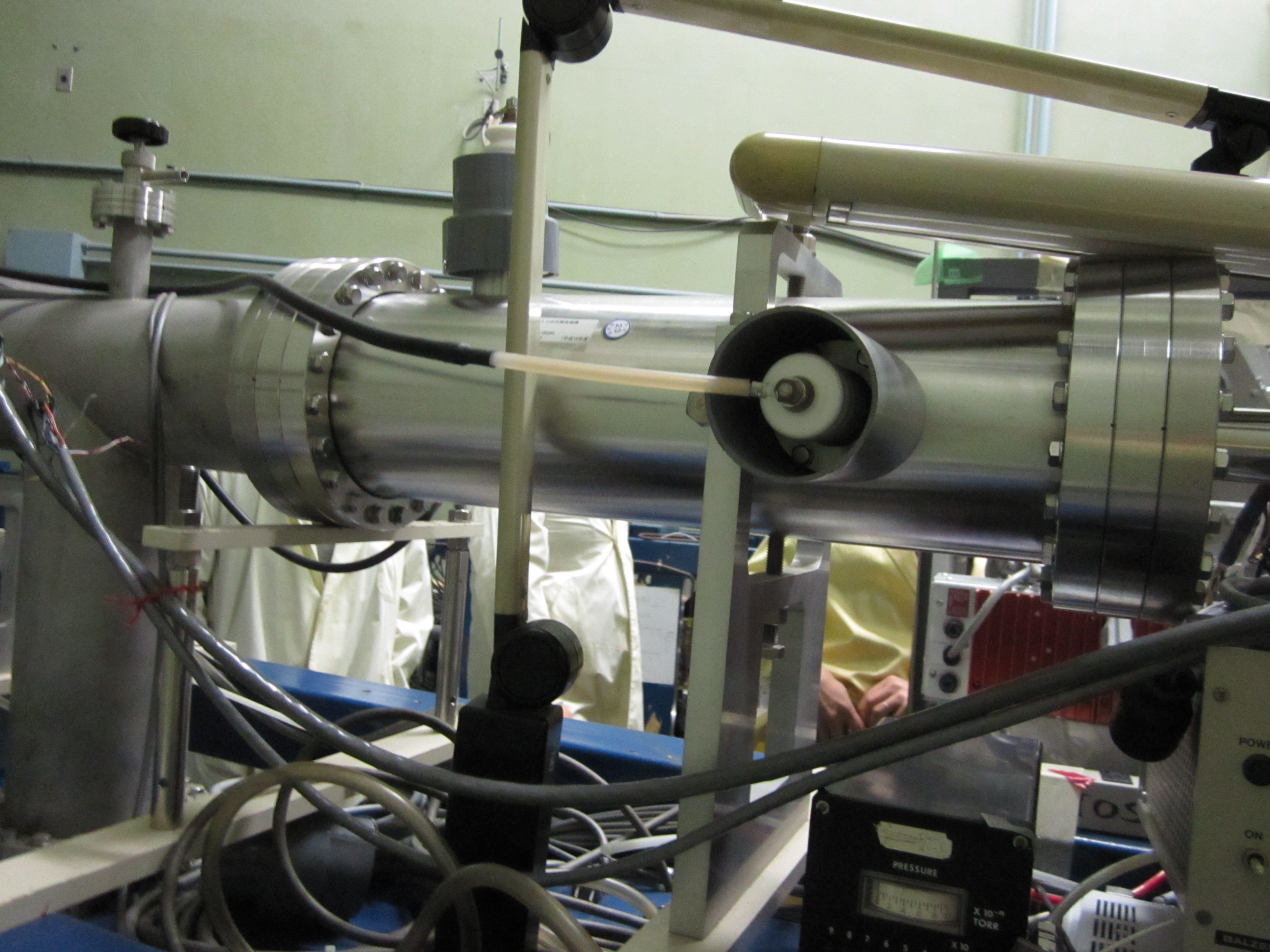 Degas must be suppressed. Pumping near samples could be needed.
Cooling of samples: water, gas flow…
Electrostatic deflectors: 10mm x 10mm
Feb. 15, 2012
Radiation Effects in Superconducting Magnet Materials (RESMM'12)
6
JAEA Tokai: FNS (Fusion Nutronics Source)
14 MeV neutron from DT reaction. 
Production rate: 1012 n/sec at 10 mA,  1015 n/m2s at 1 cm from target.
1 cycle: 7 hrs x 4 days. 4 cycles per year. >> 112 hrs only!!
Repair work is being carried out. Operation for users will be started in 2012.
New tritium target was successfully developed by JAEA. D beam intensities will be doubled.
Former irradiation test for SC wires at 4 K by Nishimura (NIFS): ~1020 n/m2
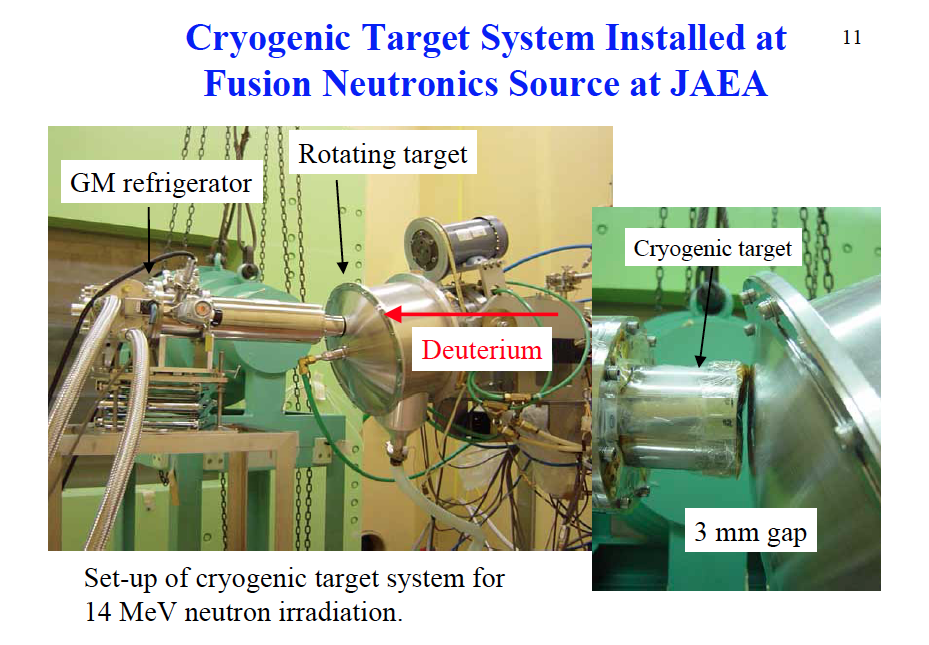 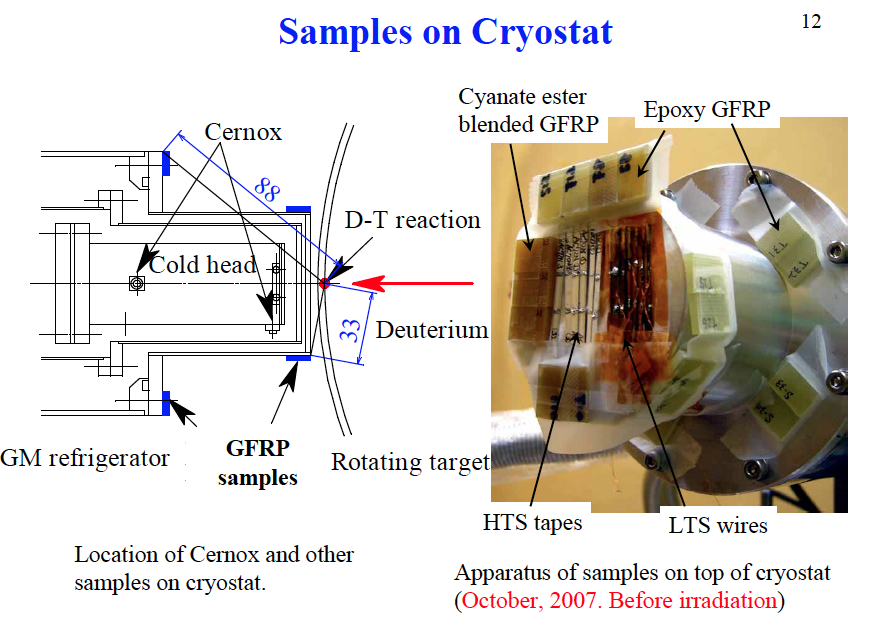 A. Nishimura, et al., Fusion Engineering and Design 75–79 (2005) 173–177.
Feb. 15, 2012
Radiation Effects in Superconducting Magnet Materials (RESMM'12)
7
JAEA Tokai: JRR-3
Fission neutrons by research nuclear reactor.
1 cycle: 26 days. 6-7 cycles per year.
Fuel region: VT-1, RG, BR 
Capsule: φ55×L900, φ34×L150. Water cooling (30 °C). Tsample: ~100 °C.
Nonstop irradiation during a whole cycle. 1018 n/m2s >> 2x1024 n/m2 at 1 cycle. 
Heavy water reflector region: HR, PN, SI 
Capsule: typ. φ30×L150. Water cooling (30 °C). Tsample: ~100 °C.
Irradiation time: 1min. – 1 cycle. 1015 – 1016 n/m2s >> 1021 - 1022 n/m2 at 1 cycle.
Collaborative research contract with JAEA is necessary. (Or, usage fee will be charged.)
Concern: Soundness report is being checked by the government. Resume in 2012 ??
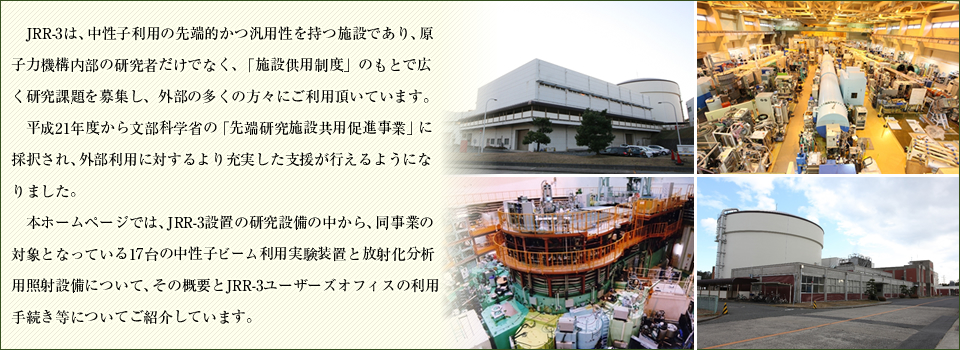 Feb. 15, 2012
Radiation Effects in Superconducting Magnet Materials (RESMM'12)
8
Fukushima Daiichi Nuclear Power Plant
Overview of Facilities in Japan
J-PARC & JAEA Tokai
JAEA Takasaki
KEK
IFMIF R&D ??
JAEA Oarai
(JMTR) & IMR
RIKEN
Narita
Airport
KURRI
Feb. 15, 2012
Radiation Effects in Superconducting Magnet Materials (RESMM'12)
9
JMTR(JAEA) & IMR(Tohoku Univ.) at Oarai
Fission neutrons by Research nuclear reactor & hot laboratory for material study
JMTR
4 cycles per year
2012 Plan: 1 x 1017 n/m2s >> 3x1023 n/m2 at 1 cycle. Tsample: <100 °C.
IMR Hot Labo.
A number of apparatuses for material study are available.
TEM, NMR, X-ray diffractometer, mechanical testing machine, etc. 
15.5 T SC magnets w/ VTI: 4 K to RT, rating 500 A
Allowed radioactivity: ~GBq to ~100 GBq for 291 nuclides.
Concern about JMTR: Aiming to resume at Oct. 2012. Soundness is being checked.
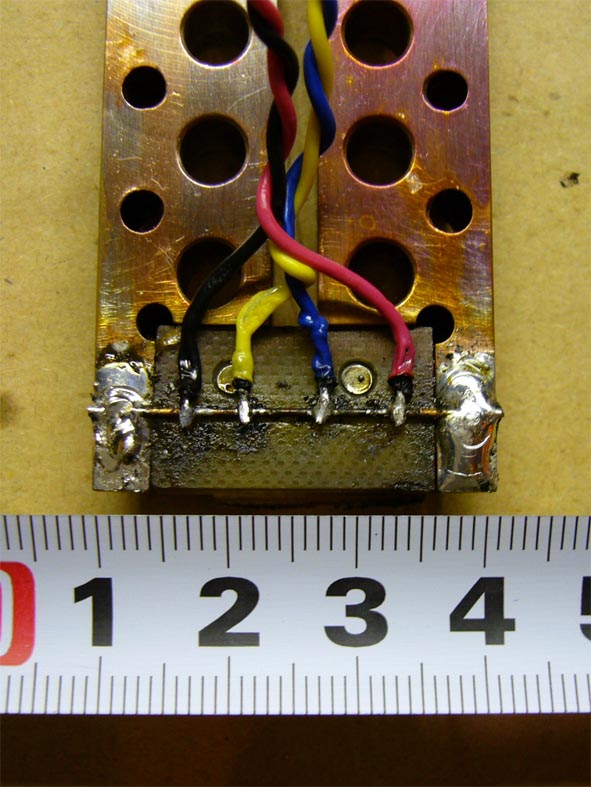 Courtesy of Nishimura (NIFS)
Feb. 15, 2012
Radiation Effects in Superconducting Magnet Materials (RESMM'12)
10
Fukushima Daiichi Nuclear Power Plant
Overview of Facilities in Japan
J-PARC & JAEA Tokai
JAEA Takasaki
KEK
IFMIF R&D ??
JAEA Oarai
(JMTR) & IMR
RIKEN
Narita
Airport
KURRI
Feb. 15, 2012
Radiation Effects in Superconducting Magnet Materials (RESMM'12)
11
JAEA Takasaki: TIARA
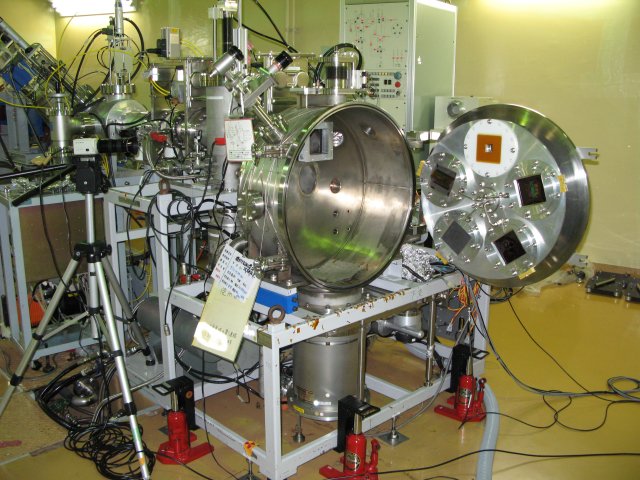 AVF cyclotron + 3MV Tandem + 400 kV ion injector
Protons: 10 - 75 MeV (max. 90 MeV) , max. 2 μA
	* Replacement of beam shutter beyond Ep of 70 MeV. 
3 operational cycles per year. Typical user time: 10 - 20 hrs in a cycle.
Rotating sample holder in LD1 beam line
Sample environment at LD1 beam line
Vacuum chamber + multiple samples holder (up to 4)
Degas must be suppressed.
RT by conduction cooling w/ water.
Sample chamber w/ LN2 conduction cooling is available. (But, not in use for > 10 years.)
Irradiation area: max. 100 mm x 100 mm (uniformity: within 10 %)
Collaborative research contract with JAEA is necessary. (Or, usage fee will be charged.)
Concern: Allowable radioactivity is rather lower. Check in advance.
Feb. 15, 2012
Radiation Effects in Superconducting Magnet Materials (RESMM'12)
12
JAEA Takasaki: 60Co gamma ray source
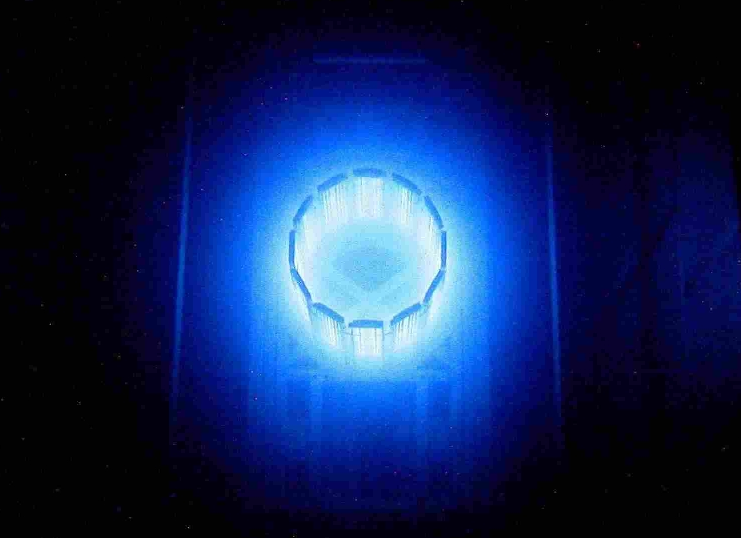 Gamma-rays: 6 irradiation rooms
Idesaki's group: 1 room for RT, 1 room for LT.
Irradiation rate: 10 - 20 kGy/hr, 24 hrs.
LN2 irradiation cryostat
Samples immersed in LN2 bath.
dose uniformity: < 30 %
LN2 consumption: 1300 L for 14 days (5 – 6 MGy). >>  150 kJYen
In the meantime, priority of irradiation given to the decontamination study related to the Fukushima nuclear plant accident.
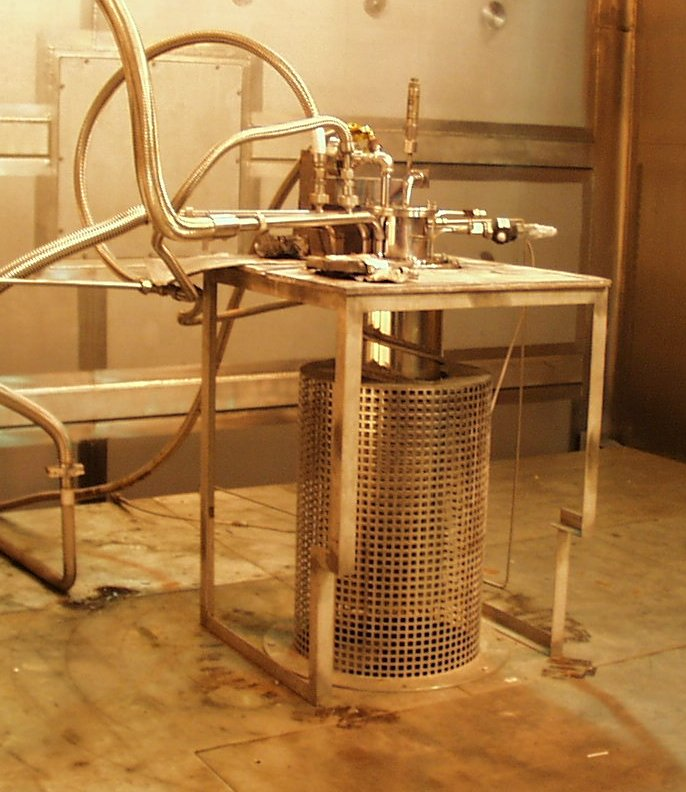 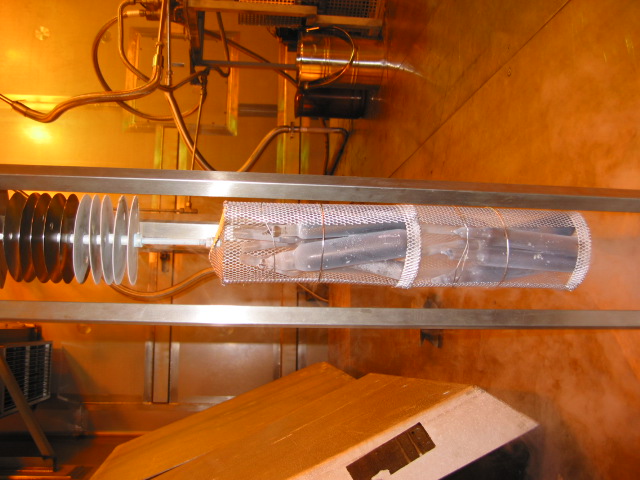 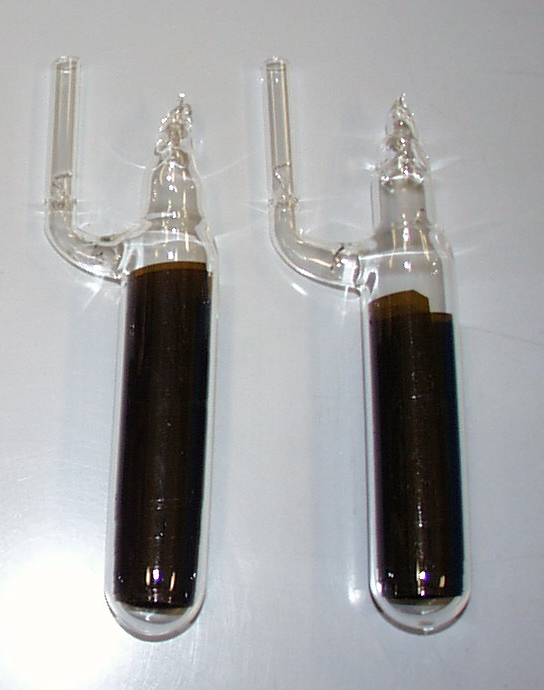 Feb. 15, 2012
Radiation Effects in Superconducting Magnet Materials (RESMM'12)
13
See talks by Ogitsu and Idesaki.
JAEA Takasaki: Electron Accelerator
Electron: Ee = 0.5 - 2 MeV, 0.1 - 30 mA.
The sample should be thin enough.
8 - 13 hrs/day >> ~40 MGy for typical resins 
Exposed in air or inert gas. Scanning: 50 x 1200 mm2.
Tsample: RT
Conduction cooling with water.
Casual use??
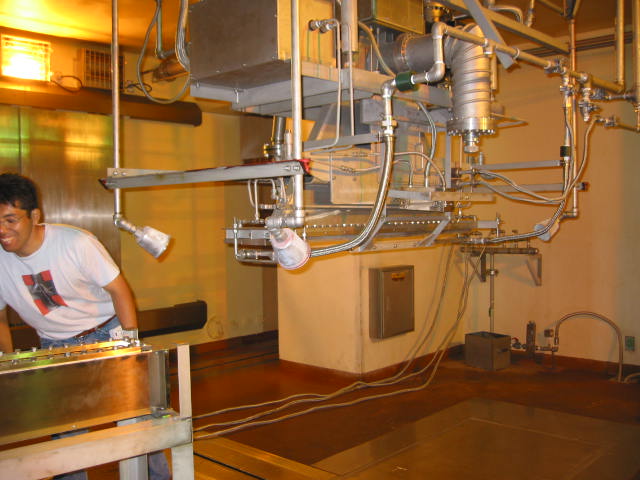 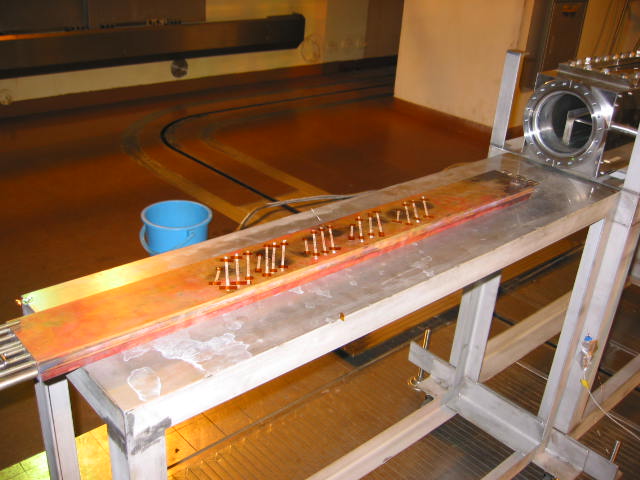 e beam
Sample chamber
Irradiation on HTS tape
Feb. 15, 2012
Radiation Effects in Superconducting Magnet Materials (RESMM'12)
14
Fukushima Daiichi Nuclear Power Plant
Overview of Facilities in Japan
J-PARC & JAEA Tokai
JAEA Takasaki
KEK
IFMIF R&D ??
JAEA Oarai
(JMTR) & IMR
RIKEN
Narita
Airport
KURRI
Feb. 15, 2012
Radiation Effects in Superconducting Magnet Materials (RESMM'12)
15
RIKEN RIBF accelerators
RIKEN: RIBF
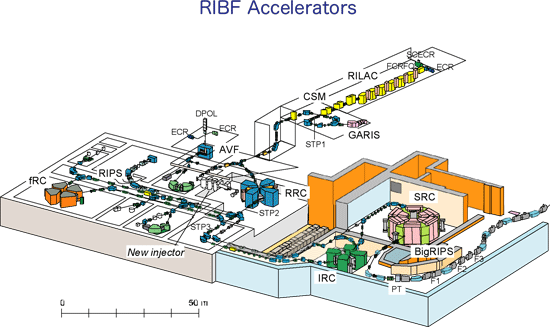 Materials irradiation beam line: E5A
Protons from RRC: 70, 135, 210 MeV.
Ip = 10 nA
10 x 10 mm2 by Wobbler magnet
Uniformity within 10 %  
Sample Environment:
Vacuum, 10 K* – 373 K	
	* Renovation of cryogenic facility is necessary.
Machine time proposal for PAC is very competitive.
Another beam line with 14 MeV protons (10 μA) from AVF cyclotron is available.
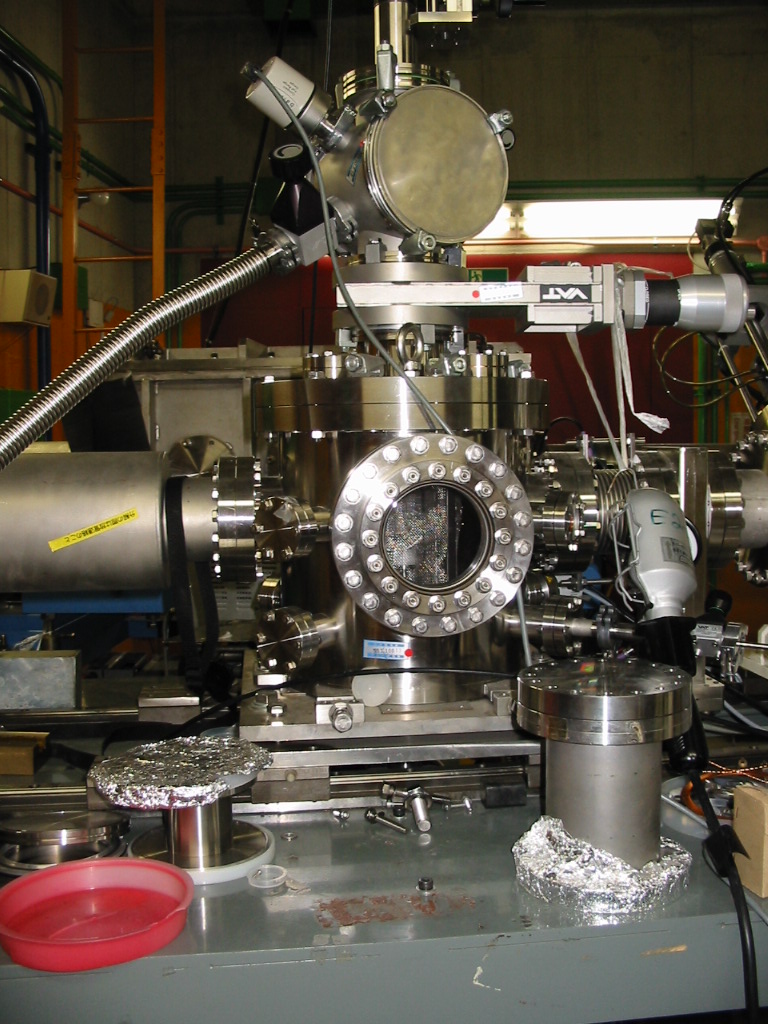 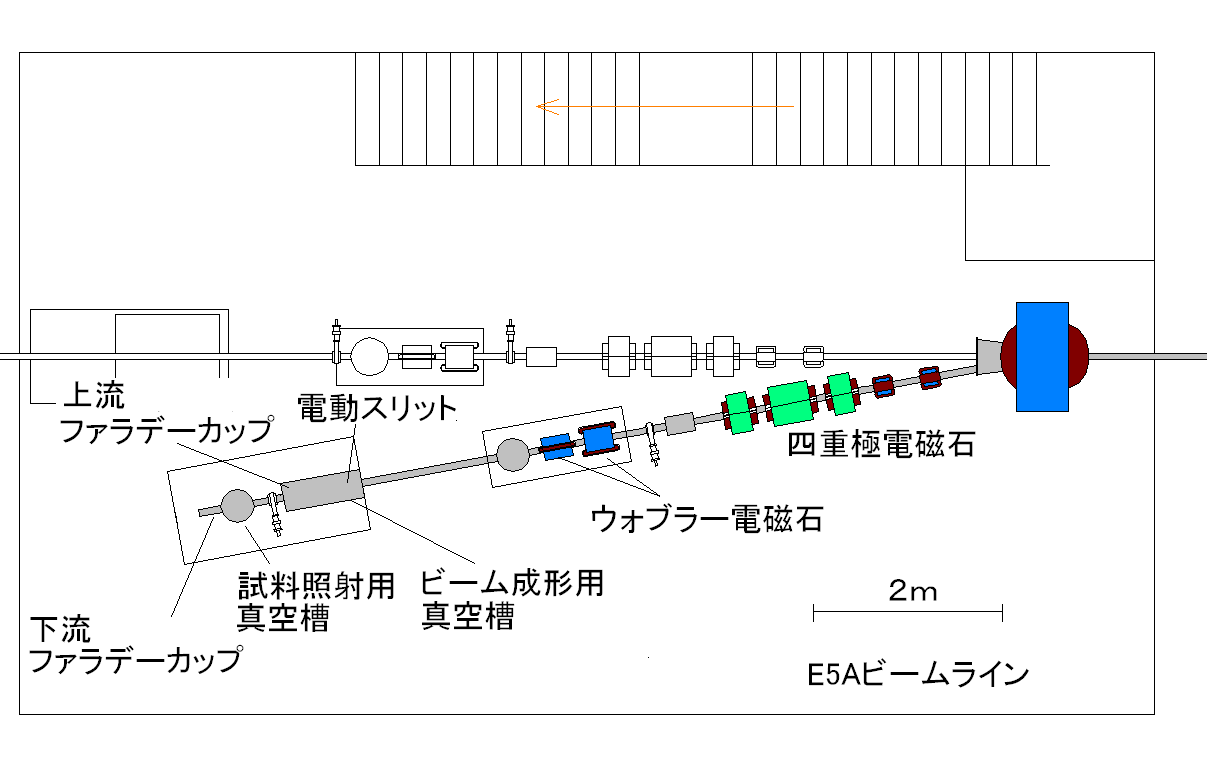 Faraday cup
Slit
Quad. Mag.
Wobbler Mag.
Beam shaping
chamber
Sample 
chamber
Faraday
cup
E5A beam line
Feb. 15, 2012
Radiation Effects in Superconducting Magnet Materials (RESMM'12)
16
Fukushima Daiichi Nuclear Power Plant
Overview of Facilities in Japan
J-PARC & JAEA Tokai
JAEA Takasaki
KEK
IFMIF R&D ??
JAEA Oarai
(JMTR) & IMR
RIKEN
Narita
Airport
KURRI
Feb. 15, 2012
Radiation Effects in Superconducting Magnet Materials (RESMM'12)
17
KURRI: Kyoto Univ. Research Reactor
Fission neutrons. Operated as planned in 2011.
1 cycle: 1 MW x 46 hrs + 5 MW x 6hrs. ~25 cycles per year.
Usual irradiation
Hydraulic Conveyer at reactor core
Aluminum capsule, ϕth: 8.2 x 1017 n/m²/s, 70 hrs at 1 MWeq
Pneumatic Tubes (Pn-1, 2, 3) at graphite reflector
PE capsule, ϕth: 2.8 x 1017 n/m²/s, 1 hr at 1 MWeq
Slant Exposure Tube: graphite reflector
Large-size samples, ϕth: 3.9 x 1016 n/m²/s, 70 hrs at 1 MWeq. 
Low Temperature Line: irradiation cryostat close to reactor core
Cooling by He gas loop: < 20K
ϕfast (En>0.1MeV): 1.4 x 1015 n/m2/s at 1MW
		>> 1020 n/m2 at 1 cycle
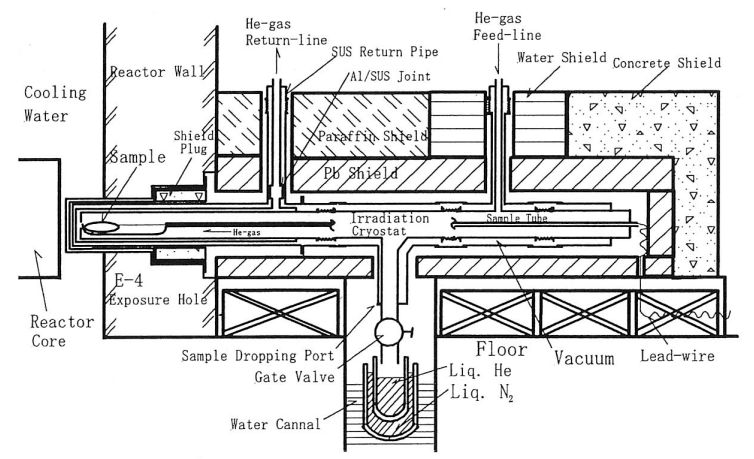 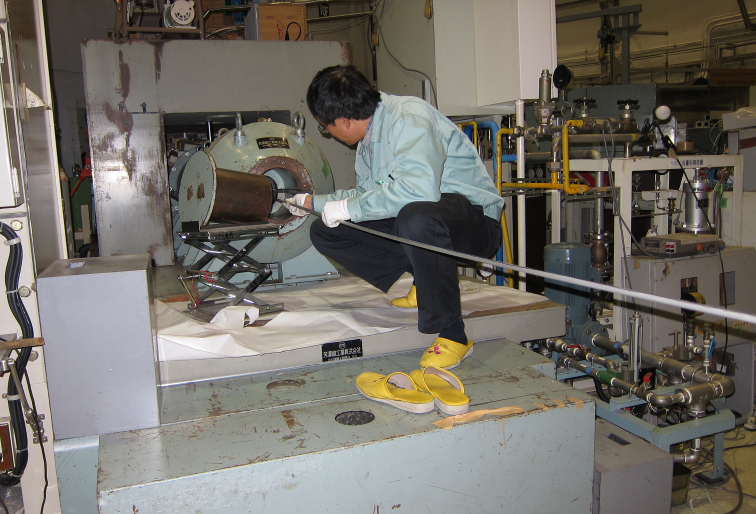 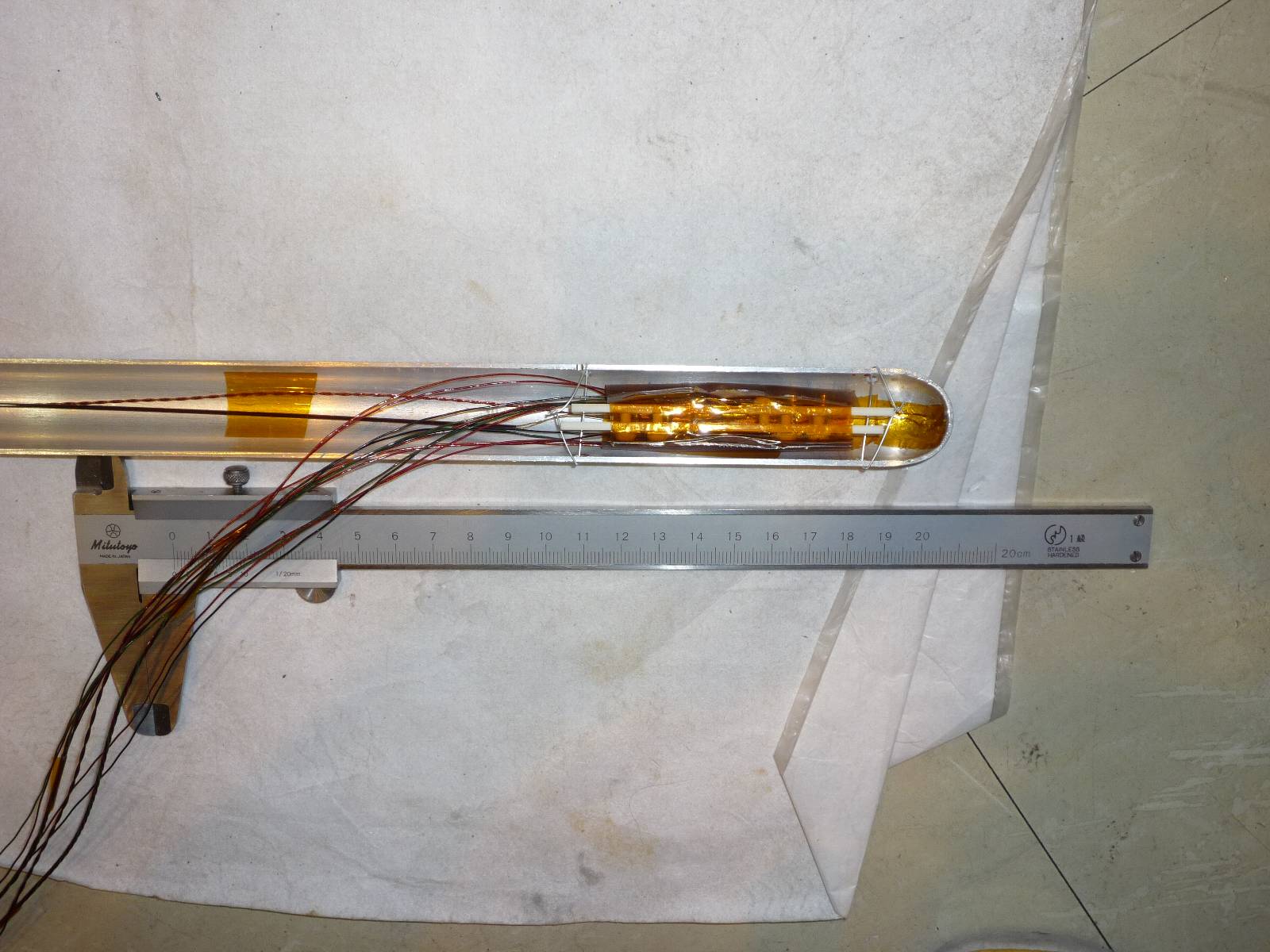 M. Okada et al., NIM A463 (2001) pp213-219
Feb. 15, 2012
Radiation Effects in Superconducting Magnet Materials (RESMM'12)
18
See Yoshida's talk.
KURRI: Electron Linear Accelerator
6 MeV < Ee < 32 (max. 46 MeV), max. 200 μA.
Very high absorbed dose rate: ~100 kGy/s
sample activation beyond Ee of 10 MeV
beam size:  ϕ10 mm, NOT uniform.
Operation: 11 weeks per year
Sample environment
Water cooing chamber (immersed)
LN2 sample cryostat
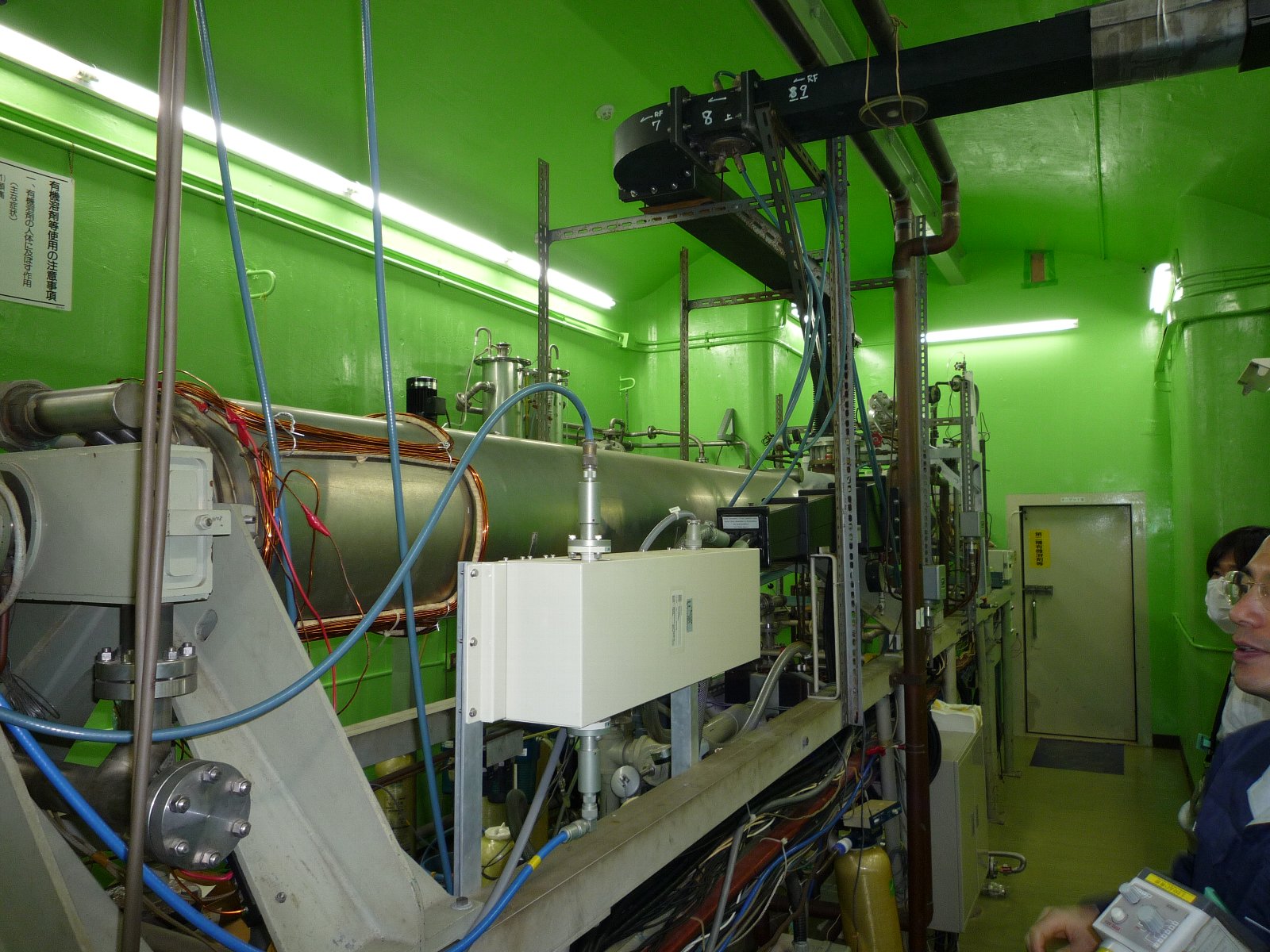 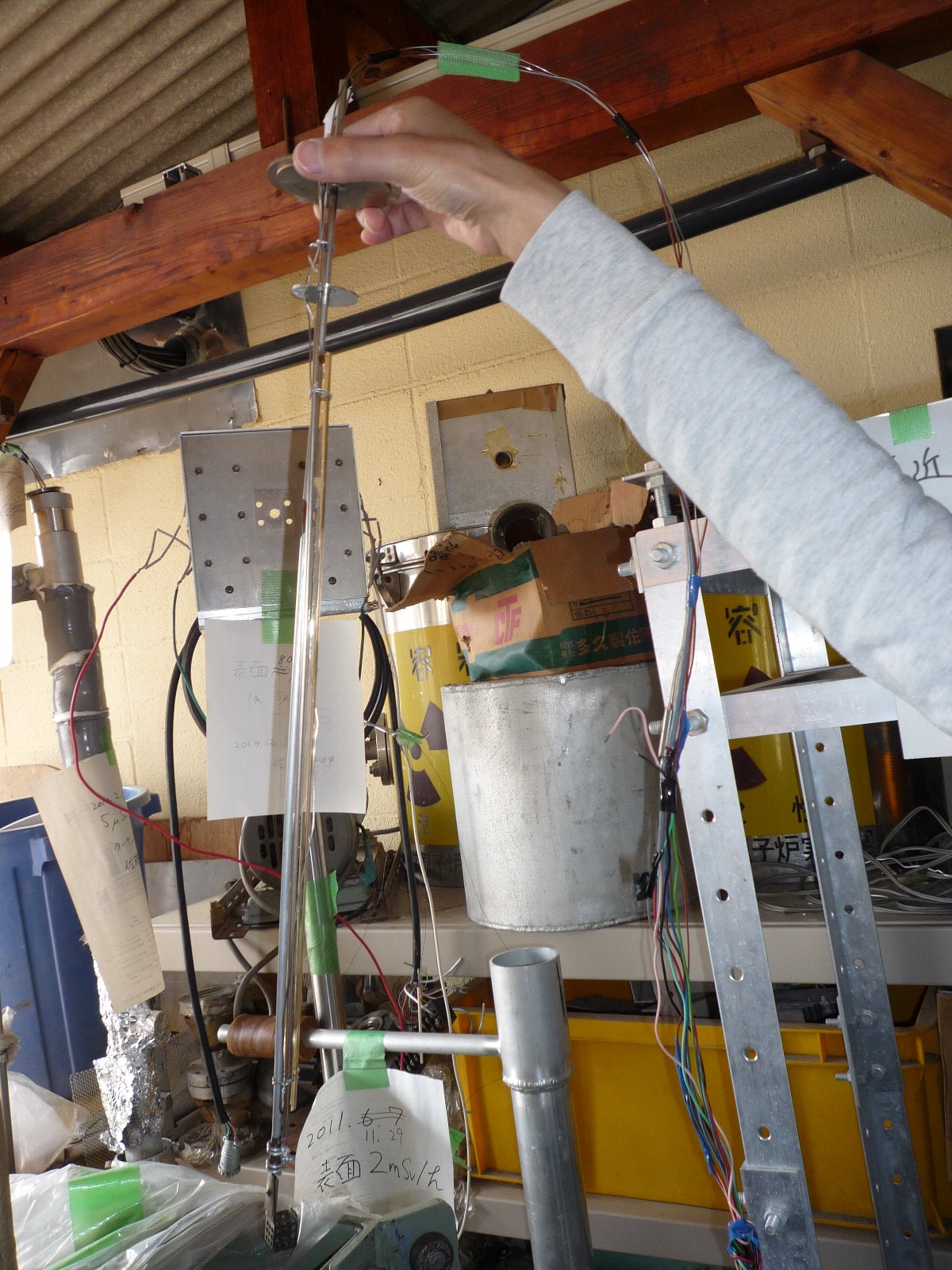 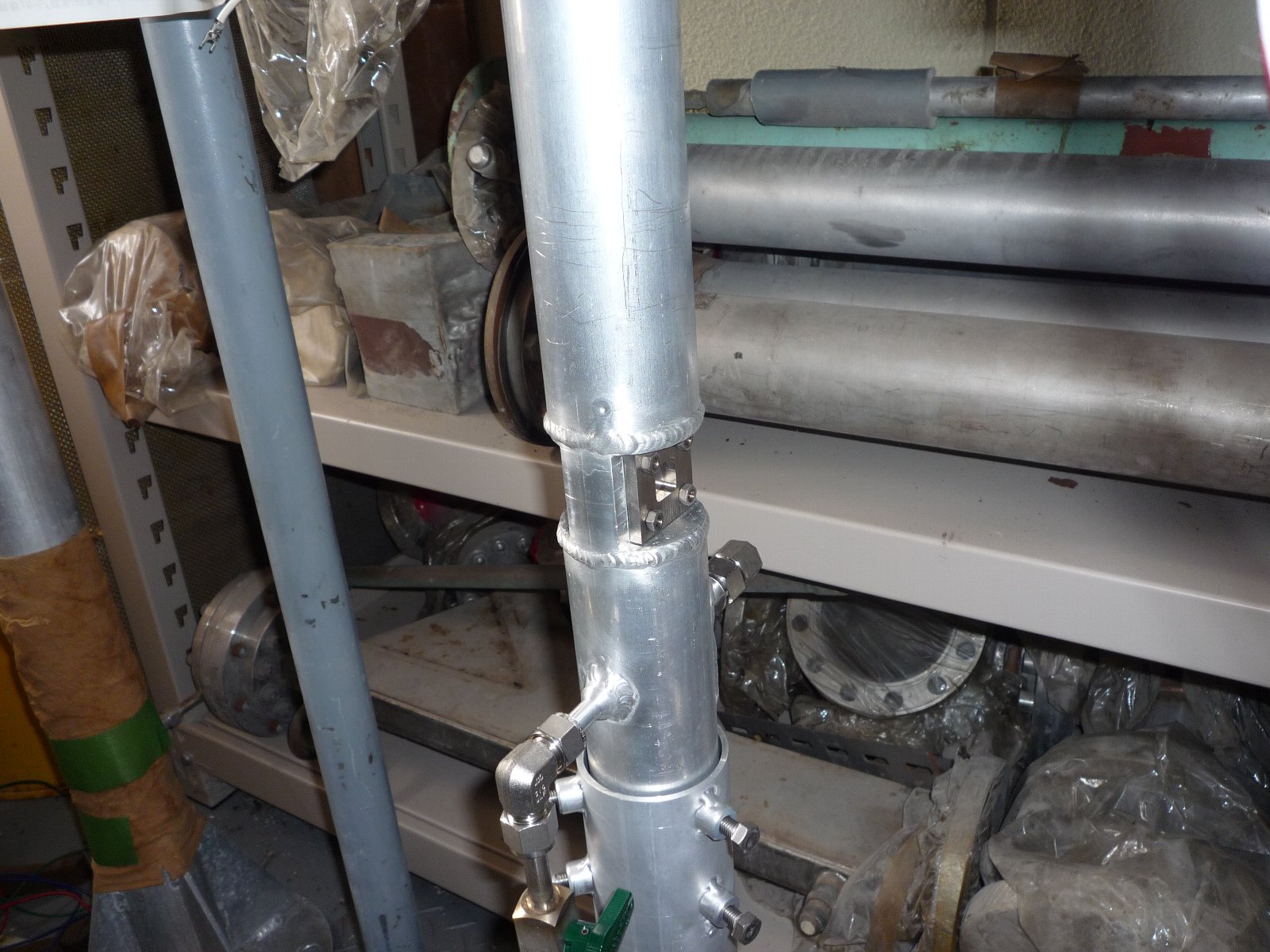 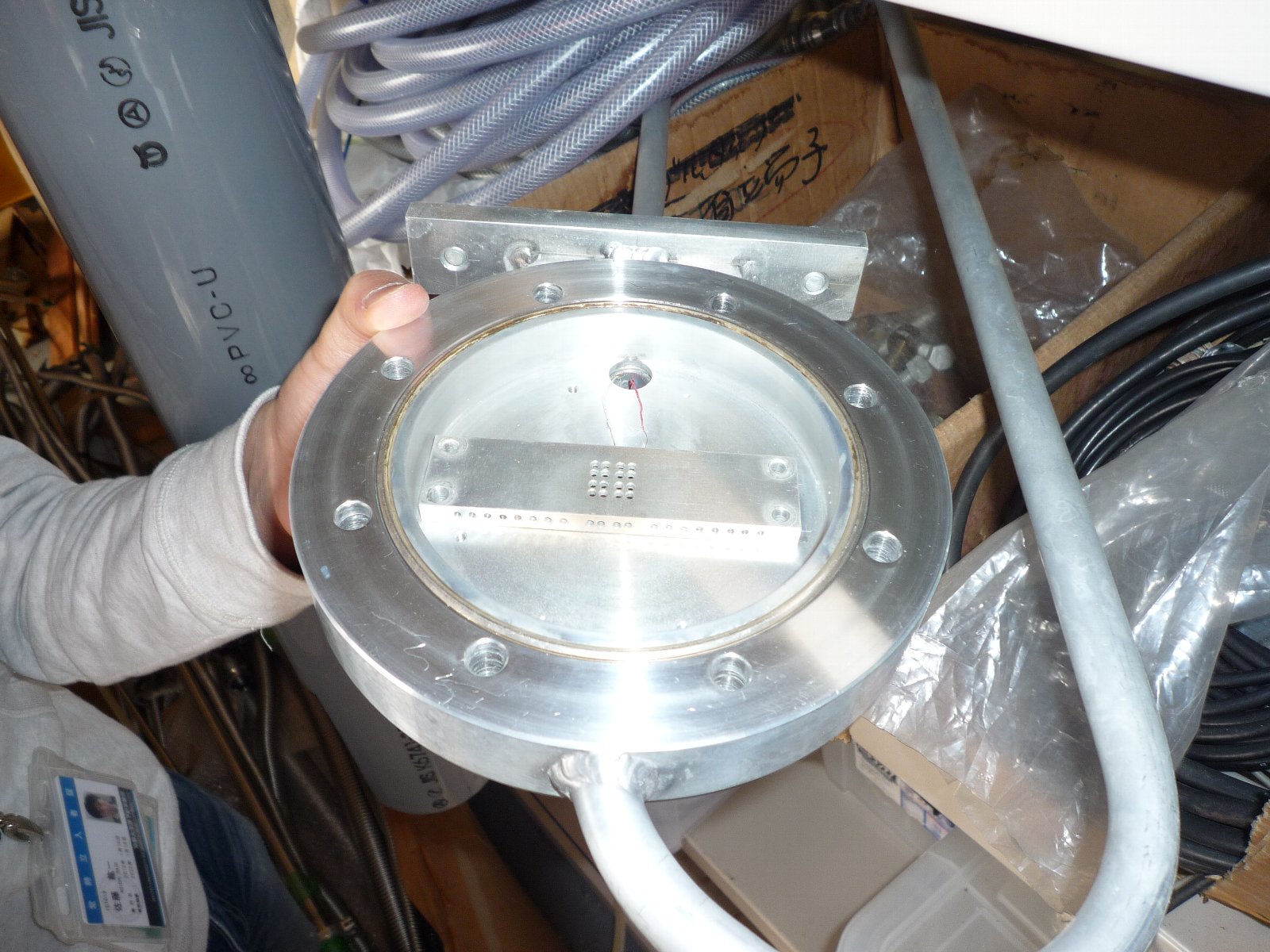 sample holder 1 cm3
Water cooling sample holder (inside)
LN2 sample cryostat
Feb. 15, 2012
Radiation Effects in Superconducting Magnet Materials (RESMM'12)
19
Fukushima Daiichi Nuclear Power Plant
Overview of Facilities in Japan
J-PARC & JAEA Tokai
JAEA Takasaki
KEK
IFMIF R&D ??
JAEA Oarai
(JMTR) & IMR
RIKEN
Narita
Airport
KURRI
Feb. 15, 2012
Radiation Effects in Superconducting Magnet Materials (RESMM'12)
20
J-PARC
Proton Linac
Currently, providing the beam to the RCS only: 180 MeV, 30 kW.
To be upgraded to 400 MeV soon.
Future project: Accelerator Driven Transmutation Experimental Facility. (600 MeV, 200 kW using SC RF cavities)
Potential Irradiation Test at primary beam line (TEF-T).
Construction budget has not been authorized yet... When???
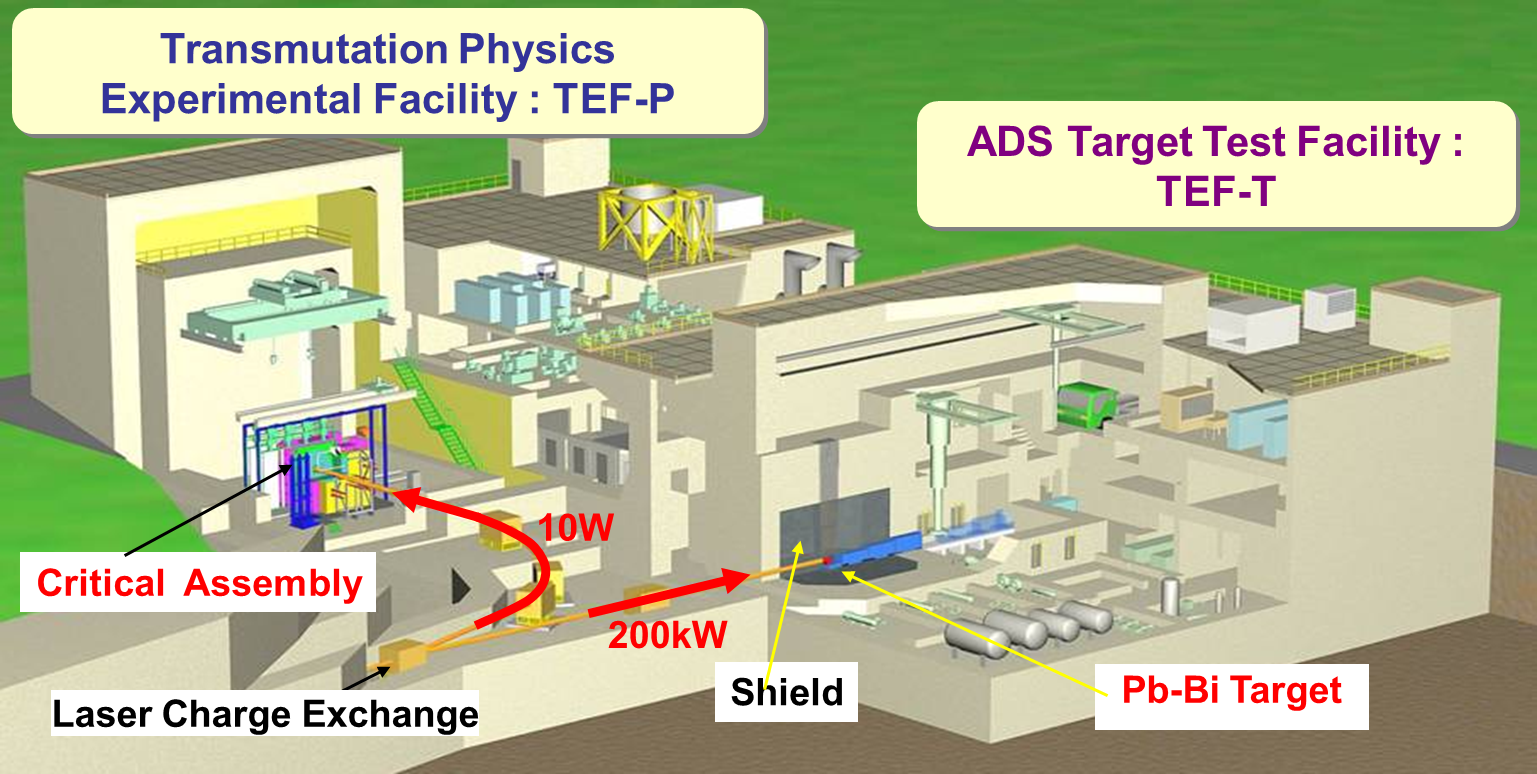 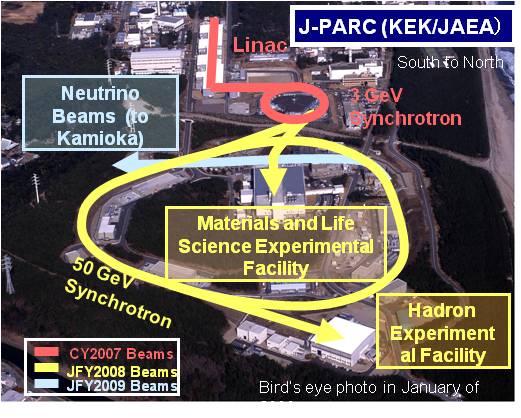 Feb. 15, 2012
Radiation Effects in Superconducting Magnet Materials (RESMM'12)
21
J-PARC (2)
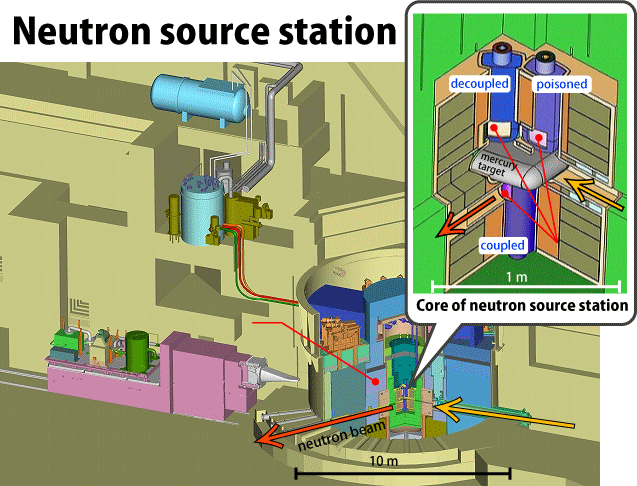 RCS: 3 GeV, 200 kW, 25 Hz
Providing the beam to MLF and MR.
To be upgraded to 1 MW.
MR: 30 GeV, 150 kW
For T2K neutrino exp.(FX) and Hadron exp. (SX)
To be upgraded to 750 kW.
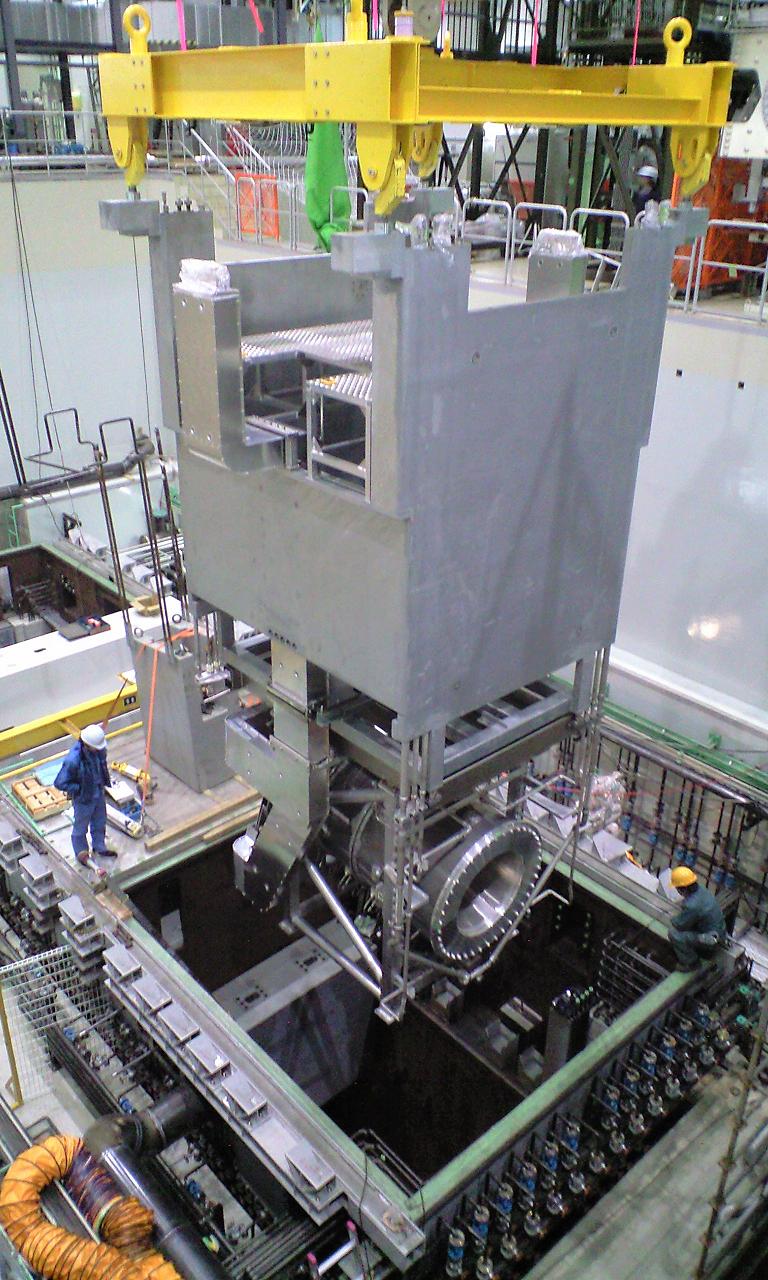 Sample space around target system would not be allowed… 
Access is very restricted. 
Interference for the operation and the main experiment would be concerned, even though T2K neutrino target is appropriate for pion irradiation source…
At present, materials irradiation test at J-PARC is quite difficult.
Feb. 15, 2012
Radiation Effects in Superconducting Magnet Materials (RESMM'12)
22
3rd Horn Magnet Installation for T2K exp.
Summary
Irradiation facilities in east Japan were damaged by the earthquake, but they were mostly recovered.
2 research reactors are still in process of approval to resume. 
Material irradiation facilities
Protons
3 accelerators: 10 MeV - 75 MeV (~μA), 210 MeV (10 nA)
Electrons:
2 accelerators: 2 - 32 MeV (> 200 μA)
Neutrons:
3 research reactors
1 DT neutron sources (14 MeV)
Cryogenic irradiation at KURR and FNS
Gamma rays:
2 facilities w/ 60Co (JAEA-Takasaki, KURRI)
Samples in LN2
Sample environment
Difficulty of cryogenic irradiation at accelerator
Trade-off: temperature and fluence
Feb. 15, 2012
Radiation Effects in Superconducting Magnet Materials (RESMM'12)
23